CSE 121 – Lesson 15
Miya Natsuhara
Autumn 2023
Music: 121 23au Lecture Tunes 🌦️
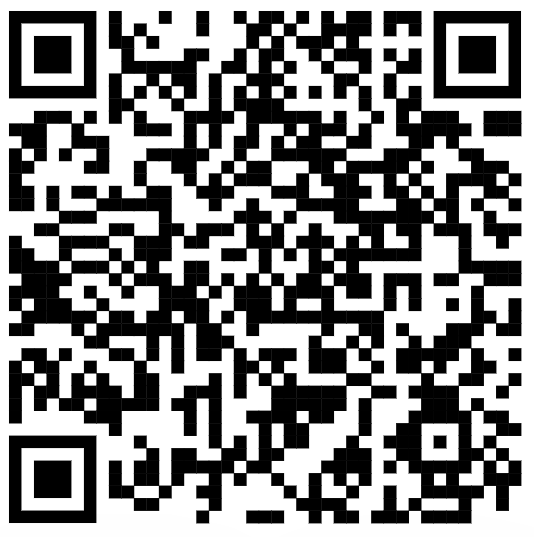 TAs: 







TreySebastian
Annie
Jasmine
Christian
Lucas
Logan
Jacob
Christina
Colton
Janvi
Arkita
Vidhi
Ritesh
Hibbah
Julia
Sahej
Anju
Jonus
Lydia
Luke
Andras
Archit
Ayesha
Vinay
Maria
Shreya
Andy
Nicolas
Shayna
Hannah
Aishah
Kriti
Minh
Vivian
Nicole
Simon
Jessie
Lydia
Yijia
sli.do #cse121
Announcements, Reminders
P3 released later today – last assignment! 
Focused on 2D arrays!
No dedicated resubmission cycle (Feedback will not be released the following Tuesday)
Extending P3's planned deadline to Thursday next week (12/7)…so you have an additional 2 days to work on it!
Gumball (& friends) Visit on Monday, December 11 1:00pm-3:00pm
Final Exam: Wednesday, Dec 13 12:30pm-2:20pm
Left-Handed Seating Requests Form, closes end-of-day Monday, Dec 4.
Lesson 15 - Autumn 2023
2
Final Exam Details
Final Exam: Wednesday, December 13 12:30pm-2:20pm
In-person, on paper, with assigned seating
No collaboration – should be completed individually
You may bring in one 8.5x11-inch sheet of notes, handwritten or typed, double-sided
Focused on behavior (not style)
You should make every attempt to write correct Java syntax
Next week will be focused on Final Exam review and preparation
We are also planning a Final Exam Review Session on Tuesday of finals week (12/12)
More details on course website
3
public static void main(String[] args) {
    int x = 0;
    int[] a = new int[4];
    x++;
    mystery(x, a);
    System.out.println(x + " " + Arrays.toString(a));
    x++;
    mystery(x, a);
    System.out.println(x + " " + Arrays.toString(a));
}
public static void mystery(int x, int[] a) {
    x++;
    a[x]++;
    System.out.println(x + " " + Arrays.toString(a));
}
Four lines of output would be produced by this code. What would those four lines be?
Lesson 15 - Autumn 2023
4
public static void main(String[] args) {
    int x = 0;
    int[] a = new int[4];
    x++;
    mystery(x, a);
    System.out.println(x + " " + Arrays.toString(a));
    x++;
    mystery(x, a);
    System.out.println(x + " " + Arrays.toString(a));
}
public static void mystery(int x, int[] a) {
    x++;
    a[x]++;
    System.out.println(x + " " + Arrays.toString(a));
}
Lesson 15 - Autumn 2023
5
(PCM) 2D Arrays
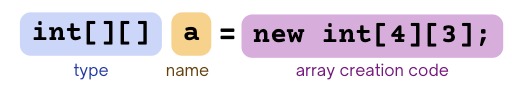 An array of arrays!

The ElementType of the array is another array itself! 
Your first example of “nested data structures” 
There will be more in CSE 122!
String[][]
int[][]
double[][]
char[][]
boolean[][]
6
(PCM) 2D Arrays
An array of arrays!

The two dimensions are “rows” and “columns”
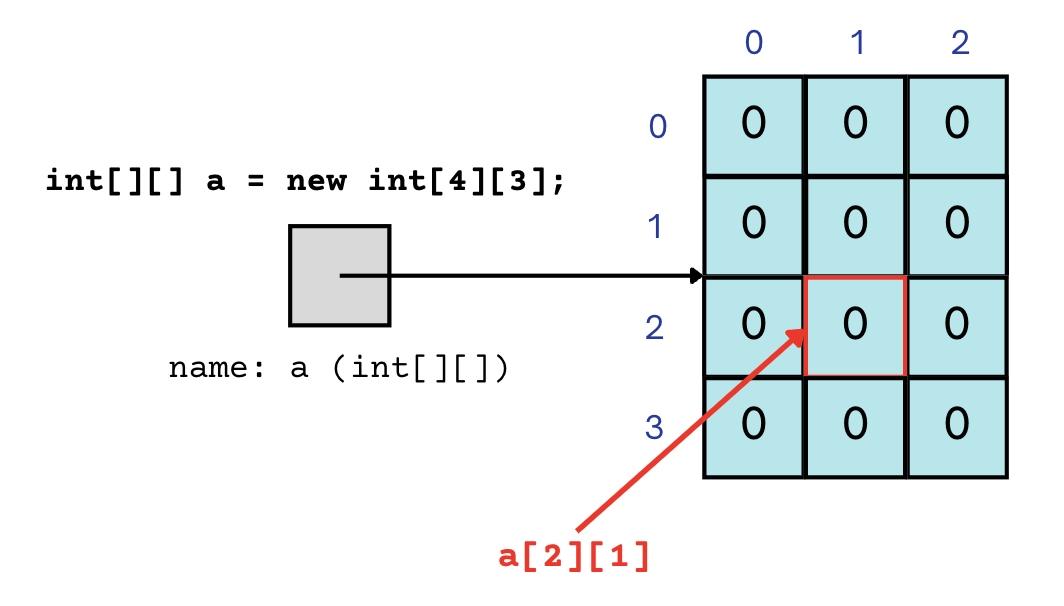 7
(PCM) 2D Arrays
A slightly more accurate view…

reference semantics
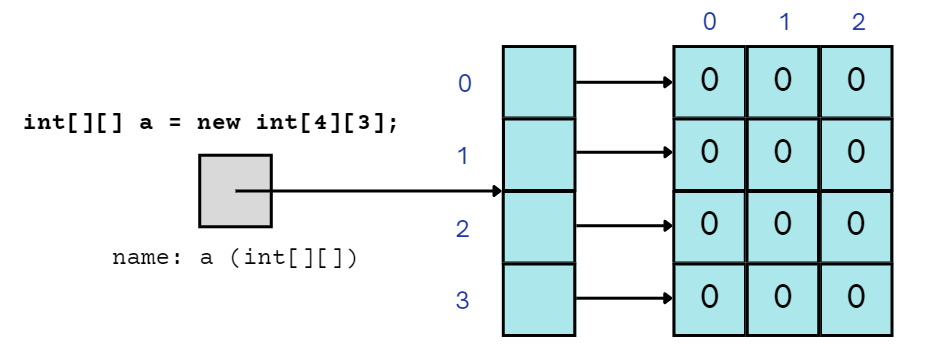 8
(PCM) 2D Array Traversals
for (int i = 0; i < list.length; i++) {
    for (int j = 0; j < list[i].length; j++) {
        // do something with list[i][j]
    }
}
9
Arrays Utility Class
10
Applications of 2D Arrays
Matrices 
Useful in various applications requiring complex math! 
Board games 
(e.g., chess/checkerboard, tic tac toe, sudoku)
Representing information in a grid or table 
(e.g., scorekeeping, gradebook)
Image processing
11
matrixAdd
12
matrixAdd
i: 0
j: 0
13
matrixAdd
i: 0
j: 0
14
matrixAdd
i: 0
j: 1
15
matrixAdd
i: 0
j: 2
16
matrixAdd
i: 0
j: 3
17
matrixAdd
i: 0
j: 4
18
matrixAdd
i: 1
j: 0
19
matrixAdd
i: 1
j: 1
20
matrixAdd
i: 1
j: 2
21
matrixAdd
i: 1
j: 3
22
matrixAdd
i: 1
j: 4
23
matrixAdd
i: 2
j: 0
24
matrixAdd
i: 2
j: 1
25
matrixAdd
i: 2
j: 2
26
matrixAdd
i: 2
j: 3
27
matrixAdd
i: 2
j: 4
28
matrixAdd
29
(2D)ays Above Average: readData()
How many days' data would you like to input? 3 
Next day's data: 
  Temperature in Seattle? 44 
  Temperature in Tacoma? 40 
  Temperature in Bothell? 43 
Next day's data: 
  Temperature in Seattle? 42 
  Temperature in Tacoma? 40 
  Temperature in Bothell? 44 
Next day's data: 
  Temperature in Seattle? 42 
  Temperature in Tacoma? 41 
  Temperature in Bothell? 43 
…
Lesson 15 - Autumn 2023
30
(2D)ays Above Average: readData()
How many days' data would you like to input? 3 
Next day's data: 
  Temperature in Seattle? 44 
  Temperature in Tacoma? 40 
  Temperature in Bothell? 43 
Next day's data: 
  Temperature in Seattle? 42 
  Temperature in Tacoma? 40 
  Temperature in Bothell? 44 
Next day's data: 
  Temperature in Seattle? 42 
  Temperature in Tacoma? 41 
  Temperature in Bothell? 43 
…
Lesson 15 - Autumn 2023
31
(2D)ays Above Average: readData()
How many days' data would you like to input? 3 
Next day's data: 
  Temperature in Seattle? 44 
  Temperature in Tacoma? 40 
  Temperature in Bothell? 43 
Next day's data: 
  Temperature in Seattle? 42 
  Temperature in Tacoma? 40 
  Temperature in Bothell? 44 
Next day's data: 
  Temperature in Seattle? 42 
  Temperature in Tacoma? 41 
  Temperature in Bothell? 43 
…
Lesson 15 - Autumn 2023
32
(2D)ays Above Average: readData()
How many days' data would you like to input? 3 
Next day's data: 
  Temperature in Seattle? 44 
  Temperature in Tacoma? 40 
  Temperature in Bothell? 43 
Next day's data: 
  Temperature in Seattle? 42 
  Temperature in Tacoma? 40 
  Temperature in Bothell? 44 
Next day's data: 
  Temperature in Seattle? 42 
  Temperature in Tacoma? 41 
  Temperature in Bothell? 43 
…
Lesson 15 - Autumn 2023
33
(2D)ays Above Average: readData()
How many days' data would you like to input? 3 
Next day's data: 
  Temperature in Seattle? 44 
  Temperature in Tacoma? 40 
  Temperature in Bothell? 43 
Next day's data: 
  Temperature in Seattle? 42 
  Temperature in Tacoma? 40 
  Temperature in Bothell? 44 
Next day's data: 
  Temperature in Seattle? 42 
  Temperature in Tacoma? 41 
  Temperature in Bothell? 43 
…
Lesson 15 - Autumn 2023
34
(2D)ays Above Average: readData()
How many days' data would you like to input? 3 
Next day's data: 
  Temperature in Seattle? 44 
  Temperature in Tacoma? 40 
  Temperature in Bothell? 43 
Next day's data: 
  Temperature in Seattle? 42 
  Temperature in Tacoma? 40 
  Temperature in Bothell? 44 
Next day's data: 
  Temperature in Seattle? 42 
  Temperature in Tacoma? 41 
  Temperature in Bothell? 43 
…
Lesson 15 - Autumn 2023
35
(2D)ays Above Average: readData()
How many days' data would you like to input? 3 
Next day's data: 
  Temperature in Seattle? 44 
  Temperature in Tacoma? 40 
  Temperature in Bothell? 43 
Next day's data: 
  Temperature in Seattle? 42 
  Temperature in Tacoma? 40 
  Temperature in Bothell? 44 
Next day's data: 
  Temperature in Seattle? 42 
  Temperature in Tacoma? 41 
  Temperature in Bothell? 43 
…
Lesson 15 - Autumn 2023
36
(2D)ays Above Average: readData()
How many days' data would you like to input? 3 
Next day's data: 
  Temperature in Seattle? 44 
  Temperature in Tacoma? 40 
  Temperature in Bothell? 43 
Next day's data: 
  Temperature in Seattle? 42 
  Temperature in Tacoma? 40 
  Temperature in Bothell? 44 
Next day's data: 
  Temperature in Seattle? 42 
  Temperature in Tacoma? 41 
  Temperature in Bothell? 43 
…
Lesson 15 - Autumn 2023
37
(2D)ays Above Average: readData()
How many days' data would you like to input? 3 
Next day's data: 
  Temperature in Seattle? 44 
  Temperature in Tacoma? 40 
  Temperature in Bothell? 43 
Next day's data: 
  Temperature in Seattle? 42 
  Temperature in Tacoma? 40 
  Temperature in Bothell? 44 
Next day's data: 
  Temperature in Seattle? 42 
  Temperature in Tacoma? 41 
  Temperature in Bothell? 43 
…
Lesson 15 - Autumn 2023
38
(2D)ays Above Average: readData()
How many days' data would you like to input? 3 
Next day's data: 
  Temperature in Seattle? 44 
  Temperature in Tacoma? 40 
  Temperature in Bothell? 43 
Next day's data: 
  Temperature in Seattle? 42 
  Temperature in Tacoma? 40 
  Temperature in Bothell? 44 
Next day's data: 
  Temperature in Seattle? 42 
  Temperature in Tacoma? 41 
  Temperature in Bothell? 43 
…
Lesson 15 - Autumn 2023
39
(2D)ays Above Average: computeAverages()
How many days' data would you like to input? 3 
…
The average values for each location were [42.666666666666664, 40.333333333333336, 43.333333333333336]
Average of Seattle temperatures
(44 + 42 + 42) / 3
Lesson 15 - Autumn 2023
40